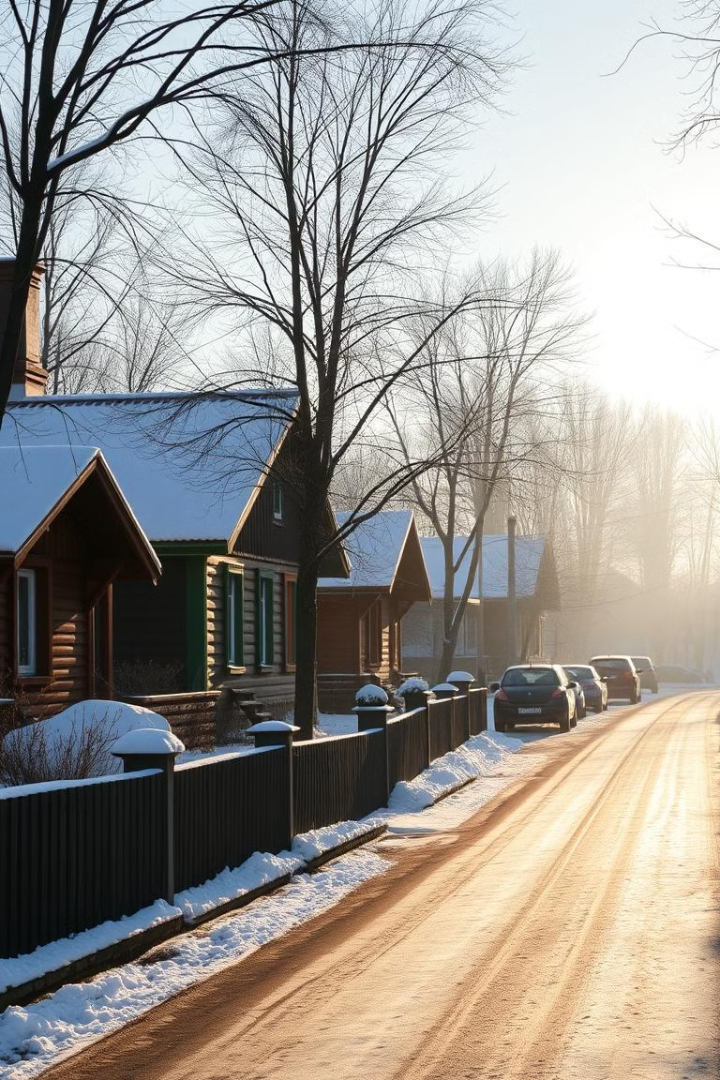 Актуальные проблемы управления коттеджными поселками
В России существуют вертикальная и горизонтальная застройка. Управление МКД регулируется Жилищным кодексом. Управление СНТ – отдельным законом. Управление коттеджными поселками не регламентируется.
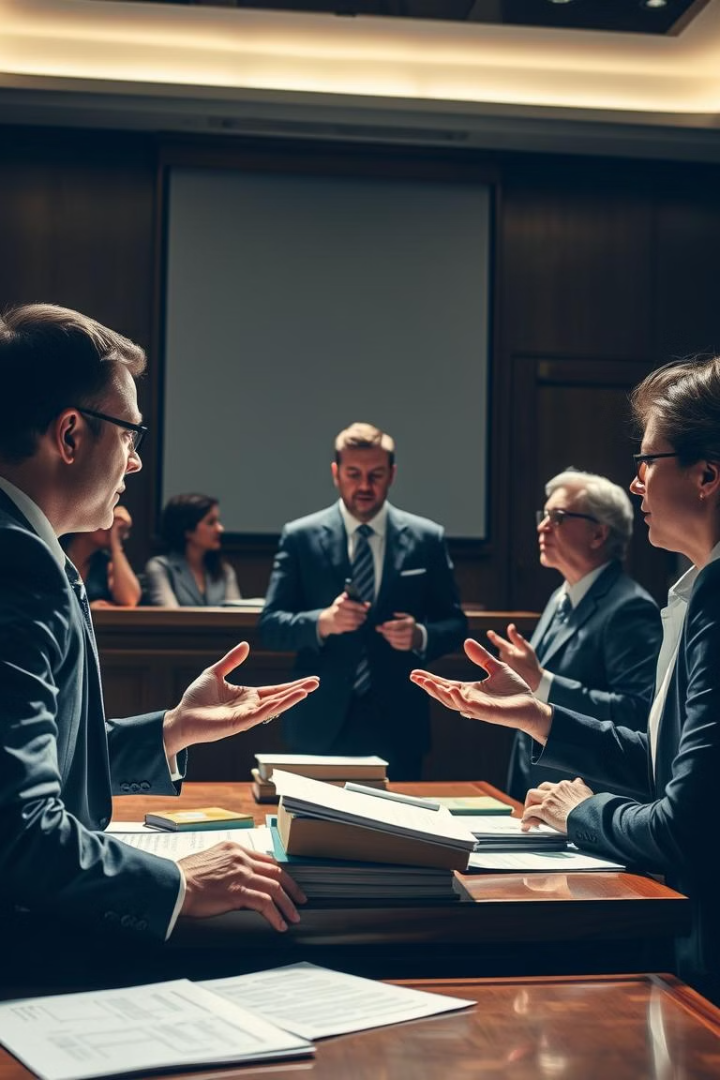 Проблема отсутствия регулирования
Отсутствие гарантий
Конфликты
1
2
Нет гарантий пользования инфраструктурой.
Конфликты о качестве и стоимости услуг.
Договорные отношения
3
Отношения строятся на договорах.
Опыт управления МКД
Правовое регулирование
Правовая база
Самостоятельность
В РФ успешно развивается управление вертикальной застройкой.
Есть правовые гарантии для собственников и обслуживающих организаций.
Граждане могут самостоятельно управлять МКД.
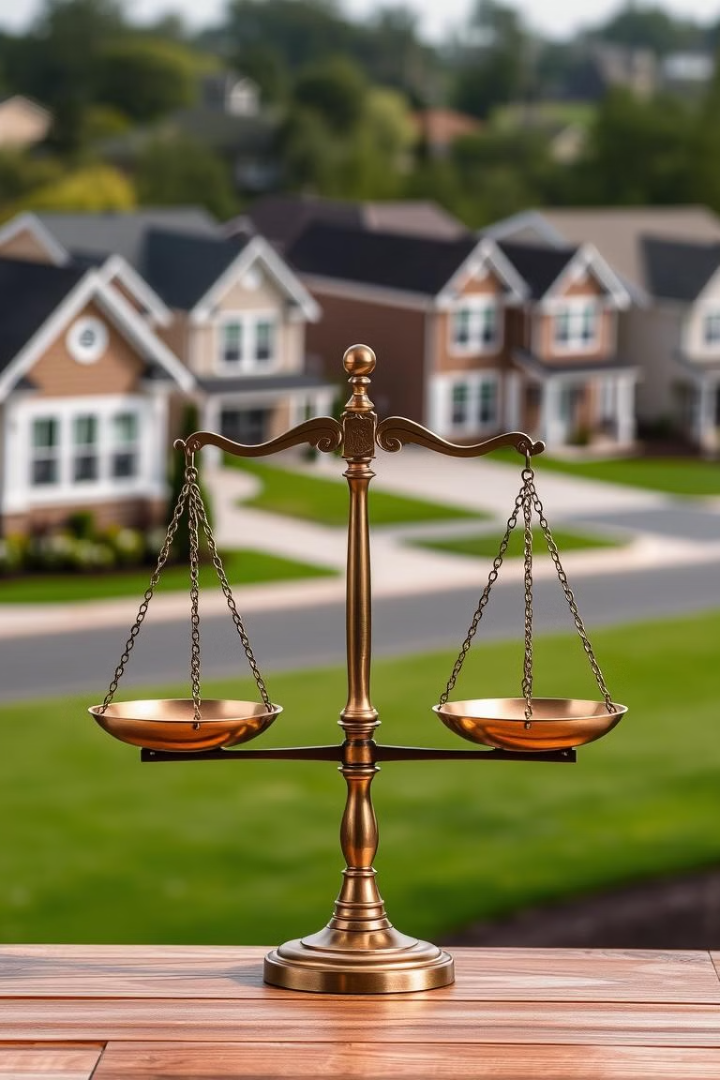 Два пути развития законодательства
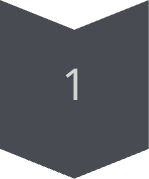 Развитие 217-ФЗ
Об организации СНТ.
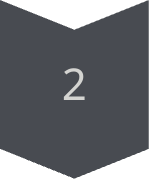 Развитие ЖК и ГрадК
Жилищного кодекса и Градостроительного кодекса.
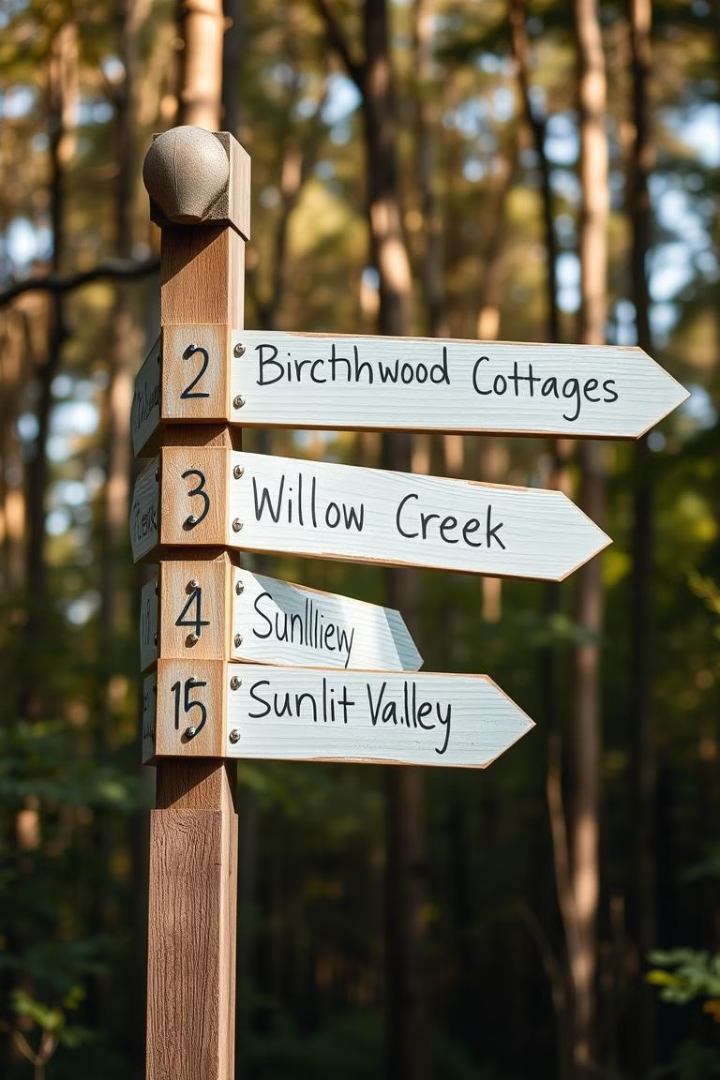 Введение термина
Коттеджный поселок (КП)
Малоэтажный ЖК (МЖК)
Коттеджное поселение (КП)
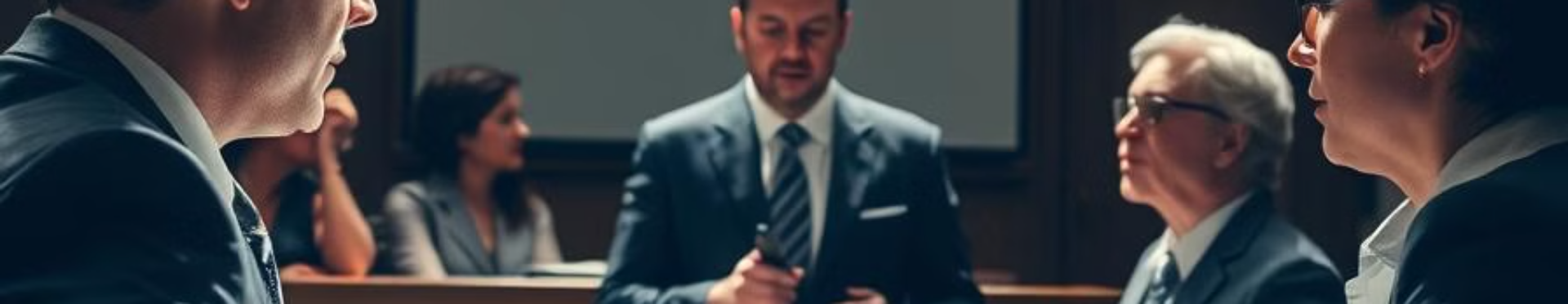 Корректировка 217-ФЗ
Новая правовая форма «МЖК». Обе формы – 2 уровень ТСН. Регулируются сложившейся практикой. Правовая определенность для всех.
Уточнения в ЖК и Градостроительном Кодексе
Ввести понятие МЖК или КП.
Право муниципалитетам устанавливать границы МЖК.
Контроль организации ТСЖ, МЖК, УК.
Убрать запрет на организацию ТСЖ.
Распространить нормы ЖК на МЖК.
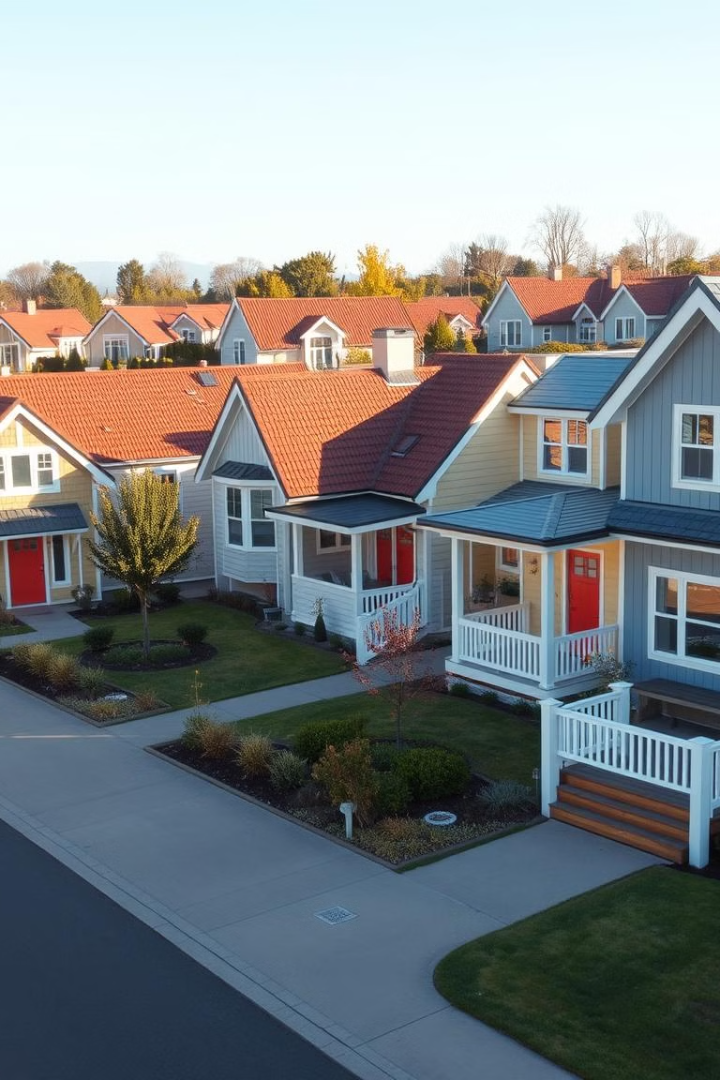 Вывод
Оба предложения могут существовать и развиваться. Предоставляя правовые гарантии участникам правоотношений.